Tutorial 12Managing and Securing a Database
Objectives
Filter data in a table and a form
Save a filter as a query and apply the saved query as a filter
Create a subquery
Create a multivalued field
Create an Attachment field
Use an AutoNumber field
Save a database as a previous version
MIS342
2
Objectives
Analyze a database’s performance
Link a database to a table in another database
Use the Linked Table Manager
Split a database
Encrypt a database with a password
Set database properties and startup options
Create an ACCDE file
MIS342
3
Multivalued Fields
MIS342
4
Selecting Records Using Filter By Form
Open the table or query datasheet, or the form in Form view
In the Sort & Filter group on the Home tab, click the Advanced button, and then click Filter By Form
Enter a simple selection criterion or an And condition in the first datasheet or form, using the text boxes for the appropriate fields
MIS342
5
Selecting Records Using Filter By Form
If there is an Or condition, click the Or tab and enter the Or condition in the second datasheet or form. Continue to enter Or conditions on separate datasheets or forms by using the Or tab
In the Sort & Filter group on the Home tab, click the Toggle Filter button (with the ScreenTip “Apply Filter”)
MIS342
6
Selecting Records Using Filter By Form
MIS342
7
Saving a Filter as a Query
Create a filter using Filter By Selection, Filter By Form, or Advanced Filter/Sort
If filter was applied by using Filter By Form, click the Advanced button, and then click Filter By Form
In the Sort & Filter group on the Home tab, click the Advanced button, and then click Save As Query
Type the name for the query, and then press the Enter key
MIS342
8
Saving a Filter as a Query
MIS342
9
Applying a Filter Saved as a Query
Open the table in Datasheet view
In the Sort & Filter group on the Home tab, click the Advanced button, and then click Filter By Form
In the Sort & Filter group, click the Advanced button, and then click Load from Query
In the Applicable Filter dialog box, click the query to apply as a filter, and then click the OK button
In the Sort & Filter group on the Home tab, click the Toggle Filter button (with the ScreenTip “Apply Filter”) to apply the filter
MIS342
10
Applying a Filter Saved as a Query
MIS342
11
Creating a Subquery
MIS342
12
Using Multivalued Fields
A multivalued field is a lookup field that allows storage of more than one value
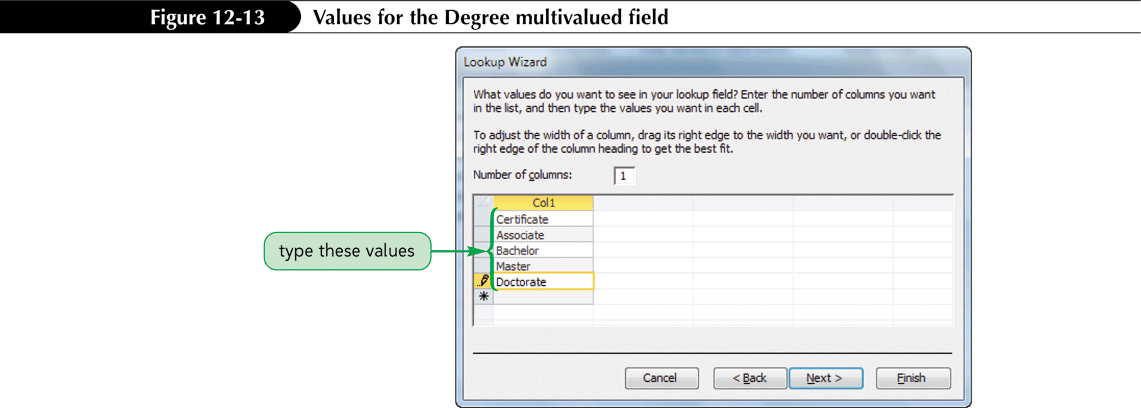 MIS342
13
Using Multivalued Fields
MIS342
14
Database Properties
MIS342
15
Creating an Attachment Field
Use the Attachment data type to attach one or more attachments to a table record
Access stores attachments in compressed form to minimize file size and maximize disk space usage
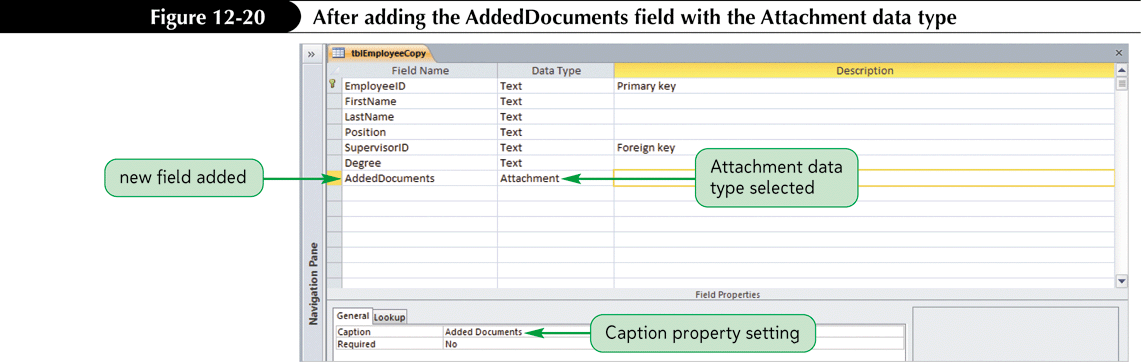 MIS342
16
Using an AutoNumber Field
A table created in Datasheet view is assigned the AutoNumber data type in the default ID primary key field because the AutoNumber data type automatically inserts a unique number in this field for every record in the table
MIS342
17
Using an AutoNumber Field
MIS342
18
Saving an Access Database as a Previous Version
Make sure that the database is open and all database objects are closed, and that the database does not contain any features included only in Access 2007 file-formatted databases
Click the File tab on the Ribbon to display Backstage view, click Save & Publish in the navigation bar, click Save Database As, and then click Access 2002-2003 Database or click Access 2000 Database, depending on the desired file format
MIS342
19
Saving an Access Database as a Previous Version
Click the Save As button. In the Save As dialog box, navigate to the folder to save the file, enter a name for the database in the File name box, and then click the Save button
MIS342
20
Using the Performance Analyzer
Start Access and open the database to be analyzed
In the Analyze group on the Database Tools tab on the Ribbon, click the Analyze Performance button
Select the object(s) to analyze, and then click the OK button
MIS342
21
Using the Performance Analyzer
Select the analysis result(s) to be completed, and then click the Optimize button
Note the idea optimizations and perform those optimizations, as appropriate
Click the Close button
MIS342
22
Using the Performance Analyzer
MIS342
23
Linking to a Table in Another Access Database
Click the External Data tab on the Ribbon
In the Import & Link group on the External Data tab, click the Access button (with the ScreenTip “Import Access database”)
Click the Link to the data source by creating a linked table option button
Click the Browse button, select the folder and file containing the linked data, and then click the Open button
Click the OK button, select the table(s) in the Link Tables dialog box, and then click the OK button
MIS342
24
Using the Linked Table Manager
In the Navigation Pane, right-click the linked table name, and then click Linked Table Manager on the shortcut menu
or
In the Import & Link group on the External Data tab, click the Linked Table Manager button
MIS342
25
Using the Linked Table Manager
Click the check box(es) to select the linked table(s)to refresh, and then click the OK button
Navigate to the linked table location, click the filename, and then click the Open button.
Click the OK button, and then close the Linked Table Manager dialog box
MIS342
26
Using the Linked Table Manager
MIS342
27
Using the Database Splitter
The Database Splitter is an Access tool that splits an Access database into two files: one file contains the tables, and the other file contains the queries, forms, reports, and other database objects
MIS342
28
Using the Database Splitter
MIS342
29
Using the Database Splitter
Make a backup copy of the database to be split
Start Access and open the database
Click the Database Tools tab on the Ribbon, and then in the Move Data group, click the Access Database button
Click the Split Database button, select the drive and folder for the back-end database, type a name for the database in the File name box, and then click the Split button
Click the OK button
MIS342
30
Encrypting a Database and Setting a Password
Start Access, click the File tab on the Ribbon, and then click Open in the navigation bar
Select the drive and folder that contains the database, and then click the database name
Click the Open button arrow, and then click Open Exclusive
Click the File tab, and then click the Encrypt with Password button
Type the password in the Password box, type the same password in the Verify box, press the Enter key, and then click the OK button in the message box
MIS342
31
Encrypting a Database and Setting a Password
MIS342
32
Unsetting a Database Password
Start Access, click the File tab on the Ribbon, and then click Open in the navigation bar
Select the drive and folder that contains the database, and then click the database name
Click the Open button arrow, and then click Open Exclusive
Click the File tab, and then click the Decrypt Database button
Type the password in the Password box, and then press the Enter key
MIS342
33
Unsetting a Database Password
MIS342
34
Setting the Database Properties and Startup Options
Open the database, click the File tab, and then click Options in the navigation bar
In the Access Options dialog box, click Current Database in the left section
Set the database properties and startup options, and then click the OK button. Most options will take effect the next time the database is opened
MIS342
35
Setting Database Documentation Properties
Open the database, click the File tab, and then click the View and edit database properties link in the right section of the window
Click the Custom tab
To set an existing property, scroll the Name list, click the property in the Name list, type the property setting in the Value box, and then click the Add button
To create a new property, type the property name in the Name box, select the data type in the Type box, type the property value in the Value box, and then click the Add button
Click the OK button
MIS342
36
Setting Database Documentation Properties
MIS342
37
Saving a Database as an Executable, Protected ACCDE File
Open the database to be saved as an ACCDE file
Click the File tab on the Ribbon, click Save & Publish in the navigation bar, and then click Make ACCDE
Click the Save As button. In the Save As dialog box, type the name for the file in the File name box, navigate to the location to store the file, and then click the Save button
Ref:  https://www.lifewire.com/accde-file-2619461 and
https://support.office.com/en-us/article/Hide-VBA-code-from-users-ce6ab610-af07-4008-91e0-1ef1b796ff18#bm1
MIS342
38